Diabetes in Pregnancy
Dr. Malek Al QASEM 
 Fetal medicine
Introduction
Diabetes and obesity is sharply increases due to dietary practices and  reduced physical activity.
specific risks of diabetes in pregnancy include :  spontaneous abortion
fetal anomalies  preeclampsia  fetal demise  macrosomia
neonatal hypoglycemia  hyperbilirubinemia,
and neonatal respiratory distress syndrome.
Preconception Counseling
Preconception counseling should address the importance of  achieving	glucose levels as close to normal as is safely  possible

***ideally	A1C = 6.5% (48 mmol/mol), to reduce the complications
Family planning should be discussed, and effective contraception  (with consideration of long-acting, reversible contraception)  should be prescribed and used	until a woman’s treatment regimen  and A1C are optimized for pregnancy
Spontaneous miscarriage  Congenital anomalies  Pre-eclampsia
Progression of retinopathy in  pregnancy
Switch to insulin if on oral agents

Folic Acid 5 mg/d (3 months pre-conception  to 12 weeks post-conception)

Discontinue potential embryopathy  medicine like
Ace-inhibitors/ARBs
Achieving a healthy weight is essential ( obesity  associated with adverse pregnancy outcomes)
Assess for and manage any complications :  Retinopathy: Need ophthalmological evaluation  Nephropathy: Assess creatinine + urine  microalbumin / creatinine ratio (ACR)
(Women with microalbuminuria or overt  nephropathy are at ↑ risk for hypertension and  preeclampsia)
Classification of Diabetes  Mellitus
Pregestational Diabetes Mellitus ( type 1  and 2).
Gestational diabetes mellitus
Type 1 Diabetes
Type 1 diabetes have an increased risk of hypoglycemia in the first  trimester
	The situation rapidly reverses by approximately 16weeks as insulin  resistance increases exponentially during the second and early third  trimesters to 2–3 times the pre-prandial requirement
	Pregnancy is a ketogenic state and women are at risk for diabetic  ketoacidosis (DKA) at lower blood glucose levels than in the nonpregnant  state
Women with type 1 diabetes should be prescribed ketone strips and
receive education on diabetic ketoacidosis prevention and detection
	Retinopathy is a special concern in pregnancy. Rapid implementation of  euglycemia in the setting of retinopathy is associated with worsening of  retinopathy
Type 2 Diabetes
Type 2 diabetes is often associated with obesity
	Glycemic control is often easier to achieve in women  with type 2 diabetes than in those with type 1 diabetes  but can require much higher doses of insulin
	Diabetes in pregnancy is associated with an increased  risk of preeclampsia
Gestational diabetes mellitus  (GDM)
Defined as diabetes diagnosed during pregnancy that
hyperglycemia first detected during pregnancy
Formally recognized by O’Sullivan and Mahan in 1964
GDM complications
Maternal hyperglycemia independently increased the risk
of :
preterm delivery
caesarean delivery
infants born large for gestational age
admission to a neonatal intensive care unit
neonatal hypoglycemia
Hyperbilirubinemia
Hypoglycemia
Infection (vaginal candidiasis, UTI)
Ketoacidosis
Deterioration in retinopathy
Increased proteinuria + edema
Miscarriage
Polyhydramnios
Preeclampsia
Thrombo-embolic and cardiovascular diseases
Pathogenesis
Pregnancy is characterized by insulin resistance and  hyperinsulinemia, which ensures an adequate supply of glucose for  the fetus.
The resistance due to placental secretion of diabetogenic hormones  including growth hormone, corticotropin releasing hormone, placental  lactogen, and progesterone, as well as increased maternal adipose  deposition.
These and other endocrinologic and metabolic changes ensure that
the fetus has a good supply of fuel and nutrients at all times.
Gestational diabetes occurs in women whose pancreatic function is  not sufficient to secrete adequate amounts of additional insulin to  overcome the insulin resistance created by changes in diabetogenic  hormones during pregnancy.
Metabolic changes during  pregnancy:
there is a significant 30% increase in basal  hepatic glucose production by the third  trimester of pregnancy.
50% to 60% decrease in insulin sensitivity in  late gestation.
Normal pregnancy is characterized by:
Mild fasting hypoglycemia
Postprandial hyperglycemia
Hyperinsulinemia
women with GDM had Elevated Fasting plasma glucose, and elevated  post-prandial glucose levels.

There is an increase in basal endogenous glucose production, similar  to that observed in subjects with normal glucose tolerance.

the ability of insulin to suppress endogenous glucose production is  decreased in women with GDM compared with a matched control  group (approximately 80% versus 95%).

Impairment of insulin secretion by the beta cells of the pancreas  Increased insulin resistance
Screening for gestational  diabetes
Patients at high risk of developing GDM :
A family history of diabetes, especially in first degree relatives
BMI >30 kg/m 2
Age >25 years
Previous delivery of a macrosomic baby (4 kg)
Personal history of impaired glucose tolerance
Previous unexplained perinatal loss or birth of a malformed infant
Glycosuria at the first prenatal visit
Polycystic ovary syndrome
Current use of glucocorticoids
Essential hypertension or pregnancy-related hypertension
Screening for gestational  diabetes
ACOG recommended	for diagnosis of GDM:
Universal screening for low risk pregnant at 24 to 28 weeks, via a two-step regimen,  which consisting of:
- A 50-g, 1-hour glucose challenge test (GCT)
- For GCT results exceeding the selected threshold, a 100-g, 3-hour OGTT is  performed.
Early pregnancy screening of women at high risk for pre gestational diabetes and  GDM, or in areas in which the prevalence of insulin resistance is 5% or higher.
(a 1-step approach can be used by proceeding directly to the 100-g, 3-hour OGTT)
The Hyperglycemia and  Adverse Pregnancy Outcome  (HAPO) study recruited a large  multinational cohort and  clarified the risks of adverse  outcomes associated with  hyperglycemia
Glucose challenge test (GCT)
A 50-g, 1-hour GCT, which may be administered in the  fasting or non fasting state.
(Sensitivity is improved if the test is performed in the
fasting state)
A threshold value of ≥135 - 140 mg/dL can be used.
For GCT results exceeding the selected threshold, a 100-g,  3-hour OGTT is performed.
If initial screening is negative, repeat testing is performed
at 24 to 28 weeks.
3 hours Oral Glucose Tolerance  Test(OGTT)
Test prerequisites:
1-hr, 50-g glucose challenge result ≥135 or 140 mg/dL  Overnight fast of 8-12 hr
Carbohydrate loading for 3 days, including ≥150 g of carbohydrate  Seated, not smoking during the test
Two or more values must be met or exceeded for a diagnosis of GDM
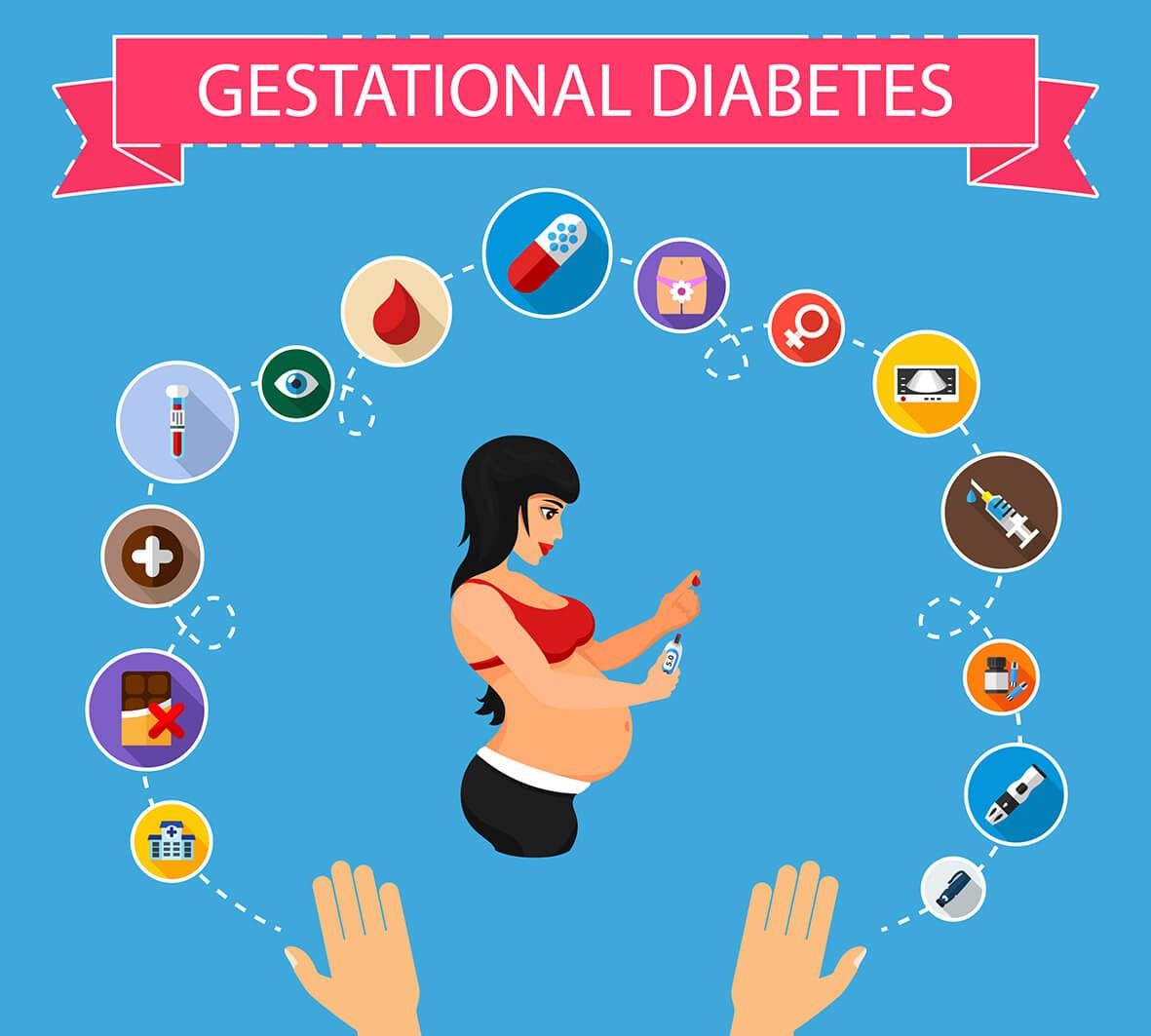 Management of pregnancies  complicated by DM
Periconceptional counselling
Achieve normoglycemia
Prevent ketosis
Provide adequate weight gain
Contribute to fetal well-being
Prevention of obstetric complications.
Timing the delivery.
Select mode of delivery.
Intensive neonatal care.
Glycemic Management During  Pregnancy
Glycemic Targets during pregnancy:
Glycemic Management During  Pregnancy
Measurements of glycohemoglobin have proved to be a useful  index of glycemic control over 4 to 6 weeks.
	providing a numeric index of the patient’s overall compliance  and an indication of her average plasma glucose level over the  past 30 to 60 days.
Hb A1C, should be less than 6.0%.
Principles of Medical  Nutritional Therapy
avoid single, large meals containing foods with a high percentage of simple  carbohydrates.
Three major meals and three snacks are preferred.
A bedtime snack may be needed to prevent accelerated (starvation) ketosis  overnight.
Carbohydrates should account for no more than 50% of the diet, with protein and
fats equally accounting for the remainder.
Principles of Medical Nutritional Therapy
Recommended total weight gain and caloric  intake for singleton Pregnancies according to  pre-pregnancy BMI
Insulin therapy
recommended when medical nutrition therapy  fails to maintain self-monitored glucose at the  acceptable levels.
Any insulin regimen for pregnant women  requires combinations and timing of insulin  injections different from those that would be  effective in the non pregnant state.
The regimens must be modified continually as  the patient progresses from the first to the third  trimester and as insulin resistance rises.
The regimen should always be matched to the  patient’s unique physiology, work, rest, and  food intake schedule.
Insulin therapy
In the 1st trimester from 6-10 weeks, progressively reduce the insulin  dose by a total of 10% to 25% to avoid hypoglycemia.

Insulin requirements normally peak at 36 weeks gestation and drop  significantly thereafter.

A combination of short- and intermediate-acting insulins can be  employed to maintain glucose levels in an acceptable range.

Approximately two thirds of the daily insulin dose is given in the  morning and one third in the afternoon and at bedtime.

A typical total insulin dose is 0.6 U/kg in the 1st trimester, but this  must be increased weekly or every other week with pregnancy  duration from the 2nd trimester onward.
Insulin therapy
The total first dose of insulin is calculated  according to the patient’s weight as follow:
In the 1st	trimester ..........	weight x 0.6
In the 2nd	trimester........	weight x 0.7
In the 3rd trimester........... weight x 0.8
Use of Oral Hypoglycemic Agents
Glyburide :
maternal use of glyburide was not associated with an excess  risk of neonatal hypoglycemia or congenital anomalies.
minimal transport across the human placenta.
glyburide should be taken at least 30 minutes before a meal.

Metformin :
equivalent to insulin in effectiveness.
Recommended dosing begins with 500 mg twice daily.
crosses the placenta.
Use of Oral Hypoglycemic Agents
α-Glucosidase Inhibitors:
inhibit pancreatic amylase and α-glucosidase enzymes  in the small intestine.
delaying cleavage of complex sugars to  monosaccharides and reducing the increase of blood  glucose levels after a meal.
Acarbose is given before meals, initially in an oral dose  of 25 mg three times daily up to a maximum of 100 mg  three times daily.
Fetal complication with diabetes
Miscarriage .
Increased congenital malformation  (cardiac and NTD)
Preterm delivery.  4.Intra uterine death.  5.Macrosomia.
6.Shoulder dystocia
Fetal complication with diabetes
Maternal hyperglycemia
|
Fetal hyperglycemia
|
Fetal pancreatic beta-cell hyperplasia
|
Fetal hyperinsulinemia
|
Macrosomia, organomegaly,
polycythemia, hypoglycemia, RDS
Fetal Surveillance in Pregnancies  complicated	by diabetes
The goals are to accomplish the following:
Verify fetal viability in the first trimester
Validate fetal structural integrity in the second trimester
Monitor fetal growth during most of the third trimester
Ensure fetal well-being in the late third trimester
Fetal Surveillance in Pregnancies complicated  by diabetes
Timing and Route of Delivery
Because of the apparent delay in fetal lung maturity in diabetic pregnancies,  delivery before 39 weeks should be performed only for compelling maternal  or fetal reasons.

For women who remain euglycemic with diet, discuss induction of labor at  40 weeks, and recommend elective induction when she reaches 41 weeks of  gestation.

When glucose levels are medically managed with insulin or oral agents,  undergo induction of labor at 39 weeks.

If a concomitant medical condition (eg, hypertension) is present or glycemic  control is suboptimal, induction of labor at 37-38 weeks of gestation after  confirmation of fetal lung maturity.
Intrapartum Glycemic Management
Withhold AM insulin injection.
Begin and continue glucose infusion (5% dextrose in water)
at 100 mL/hr throughout labor.
Begin infusion of regular insulin at 0.5 U/hr.
Begin oxytocin as needed.
Monitor maternal glucose levels hourly.
Adjust insulin infusion according to blood glucose
readings
Intrapartum Glycemic
Management
When cesarean delivery is planned:
	The procedure should be performed early in the day  to avoid prolonged periods of fasting.
No morning insulin or oral hypoglycemic agents  should be taken.
Begin and continue glucose, with short-acting  insulin given on a sliding scale as needed every 1 to  4 hours to maintain the maternal plasma glucose  level in the range of 80 to 160 mg/dL.
Postpartum Management
Women with pregestational diabetes should be carefully monitored  postpartum as they have a high risk of hypoglycemia, and should  be returned to their pre pregnancy doses of insulin.
All women should be encouraged to breast-feed, since this may  reduce offspring obesity, especially in the setting of maternal  obesity.
Oral hypoglycemic agents may be used during breast-feeding.
Women should be screened with OGTT between 6 weeks-6 months  postpartum to detect prediabetes and diabetes.
Discuss increased long-term risk of diabetes – Importance of  returning to pre-pregnancy weight.
The end